December 2022
S1G Energy Limited operation
Date: 2022-12-05
Authors:
Slide 1
Dave Halasz, Morse Micro
December 2022
Abstract
IEEE 802.11ah introduced Energy Limited STAs operation. Energy Limited STAs operation can be useful for AMP-assisted IoT device[1] operation. This submission is a review of Energy Limited STAs operation.
Slide 2
Dave Halasz, Morse Micro
December 2022
Energy Limited STAs operation
Energy Limited STAs operation was introduced to address some timing issues for STAs operating with small batteries[2]. Two timers were introduced for EL operation.
ELMaxAwakeTimer : Maximum duration of an RX or TX event
ELRecoveryTimer : Amount of time needed before next RX or TX event can occur.
Slide 3
Dave Halasz, Morse Micro
December 2022
Indication of Energy Limited STAs operation
Energy Limited STA can send EL Operation element in Probe Request, TDLS Setup Request, TDLS Setup Response, (Re)Association Request and EL Operation frame[3].
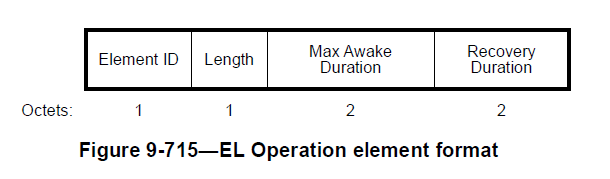 Slide 4
Dave Halasz, Morse Micro
December 2022
Energy Limited STAs operation
An AP limits transmission exchange time to ELMaxAwakeTimer.
After an EL STA has performed a transmission exchange, the AP will not initiate another transmission to the EL STA for ELRecoveryTimer
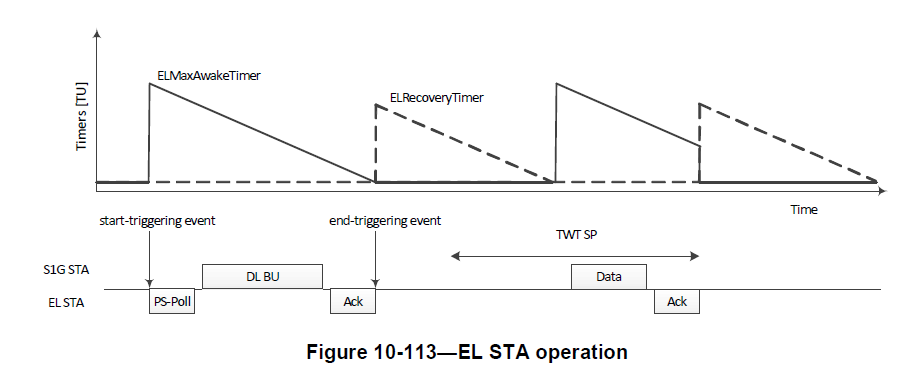 Slide 5
Dave Halasz, Morse Micro
December 2022
References
IEEE 802.11 22/1562r4 Draft Technical Report on support of AMP IoT devices in WLAN
IEEE 802.11 13/0304r0 Operation With Small Batteries
IEEE 802.11-2020
Slide 6
Dave Halasz, Morse Micro